תוֹדָה לך ____________


מִמֵנִי: _________
תוֹדָה לך ____________


מִמֵנִי: _________
תוֹדָה לך ____________


מִמֵנִי: _________
תוֹדָה לך ____________


מִמֵנִי: _________
תוֹדָה לך ____________


מִמֵנִי: _________
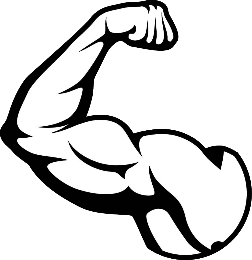 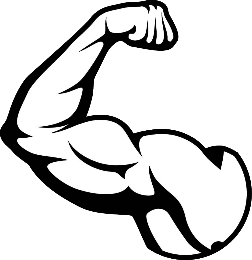 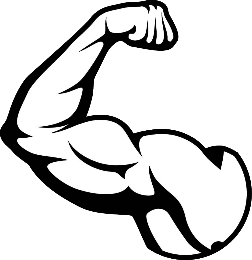 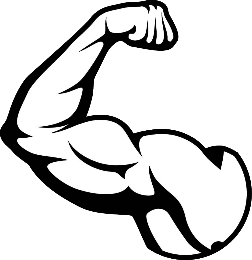 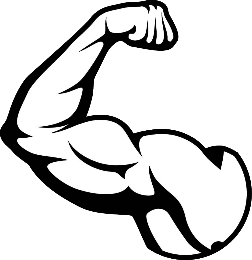 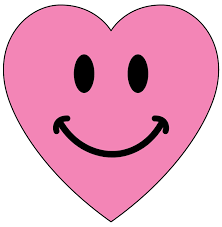 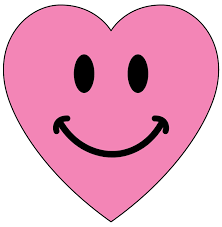 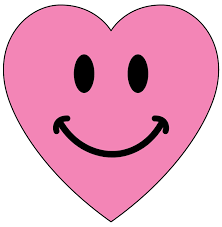 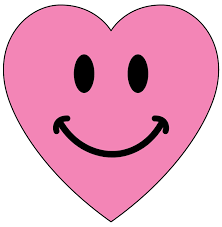 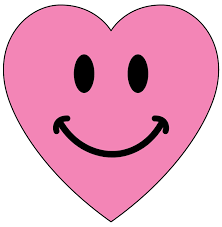